Media, Technology and Politics
Media in the Political and Socio-Economic Environment 
Erik Chevrier
February 8, 2019
Discussion
What are some current, pervasive political ideologies being reported by media sources? 
What is being communicated about building pipelines in Canada?
What is being communicated about climate change? 
What is being communicated about immigration?
What is being communicated about the economy? 
What is being communicated about public services? 
What is being communicated about religious symbols and cultural values in Quebec? 


Are these ideologies being portrayed as common sense?  If so, how?
REVIEW – What is Culture and Ideology?
Raymond Williams
A general process of intellectual, spiritual and aesthetic development.
A particular way of life, whether of a people, period or group. 
The works and practices of intellectual and especially artistic activity. 
Nesbitt-Larking
The general process of intellectual, spiritual, and artistic development of a people.
The entire way of life of a people, in terms of those practices and facts through which they express their meaning. 
High culture – the works and practices of intellectual artistic activity
Culture is the way of life of a people, in particular their evolving ideas, beliefs, and values as they are understood, communicated and represented. 
Bennett 
Culture consists of all those practices (or activities) that signify; that is, which produce and communicate meaning by the manipulation of signs in socially shared and conventionalized ways.
Ideologies are deliberate and partial fabrications of beliefs, values and ideals. A system of beliefs/theories, usually political that are held by certain groups. 
An ideological gambit mines the deepest seams of common sense and gives a particular and partial reading of the world, while appearing to be universal and uncontroversial. 
Practitioners of ideological work have particular social projects – they wish to influence the distribution of power in the world.
Mythology and Ideology
Mythology is concerned with the idea that signs are never natural or neutral, but rather always attain their connotations in relation to particular histories and culture. 
Anchorage 
Barthes – Use of captions or slogans in order to lock down (anchor) one possible meaning out of the many offered by the images
Words, logos, etc. 
Anchorage is part of mythology
Barthes – Interested in the ways in which meanings reflect the social and cultural arrangements of power, and communicate unspoken understandings about how the social world works. 
How is meaning embodied in a sign? 

Ideology
Is a set of beliefs, values, ideas and feelings that shape how we understand, approach, and engage with the world around us. 
It is always at work, it informs every action and idea in a society
Media content implies a particular vision of the world. 
Unpacking problems or obstacles
Reinforcing representations of social relations (gender, class, etc.)
Understanding priming, schemas, and controlled vs automatic processing is important
Institutions that Maintain Ideology
Urie Bronfenbrenner – Ecological Systems Theory
Base and Superstructure
Hegemony (Nesbitt-Larking, 2009)
Antonio Gramsci 
Hegemony – People come to accept the legitimacy of the economic and political system when it is carefully articulated in a manner that approximates their already existing common sense. 
Rule by consent – people produce and re-produce political and economic systems via their participation in the system. Capitalism is produced and re-produced everyday by people who produce, distribute and consume products. 
1 – Although people can be persuaded, coerced and even seduced, they are never entirely lacking creative capacity to question versions of reality that are suggested to them. 
2 – People have the capacity to go along with something even when they only half believe or scarcely believe it. 
3 – The arena of common sense is constantly open for appropriation.
Political Culture, Ideology, and Media
Signs – A combination of signifier and signified
Signifier – The physical existence of what carries meaning
Signified – The mental representation that is the meaning

Denotative meaning – Common sense, obvious meaning
Connotative  - Interaction of denotative meaning and one’s subjective feelings

Sub/counter ideology?
Factors that influence the extent to which people are impacted by cultural symbols (Schudson) 
Retrievable in memory (priming)
Rhetorical force (ability to move us)
Resonance (ability to tie to other cultural symbols)
Institutional retention (linking to existing structures of power and influence)
Resolution (ability to motivate, convince, structures understanding, inmstigate)
Counter Ideology – Culture Jamming
AdBusters
Buy Nothing Day (November 23rd) 
Optative Theatrical Laboratories
Buy Nothing Day Culture Jam
Dov Charney
Coppertone Jam
Global Invisible Theatre 
(b)Ad Trucks
Golden Billboard Award
News Piece
Chartwells Jam 
New Scheduled Meal Plan
Reverend Billy
Banksy
Culture Jam
Automatic Thinking – Low Effort Thinking
Automatic thinking – Is thought that is generally unconscious, unintentional, involuntary, and effortless. 
Schemas – Mental structures people use to organize their knowledge about the social world themselves and that influence the information people notice, think about, and remember. 
We tend to fill in the blanks with SCHEMA-CONSISTENT INFORMATION.

How People are Affected By Profuse Amounts of Publicity? – Advertising and Priming

Activity – Automatic Thinking!
SAY THIS WORD OUTLOUD 10 TIMES
ROAST
SAY THIS WORD OUTLOUD 10 TIMES
Answer the following question?
What do you put 	in a toaster?
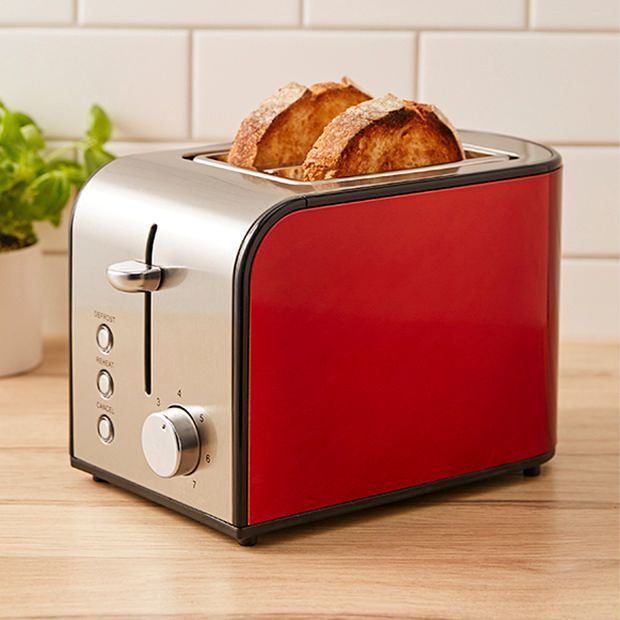 Information Processing Model
Accessibility and Priming
Accessibility – The extent to which schemas and concepts are at the forefront of people’s minds and are, therefore, likely to be used when making judgments about the social world. 
Schemas can be accessible for three reasons:
1 – Some schemas are chronically accessible because of past experience – these schemas are constantly active and ready to use to interpret ambiguous situations. 
2 – Schemas can be accessible because they are related to a current goal. 
3 – Schemas can become temporary accessible because of our recent experiences. 

Priming – The process by which recent experiences increase the accessibility of a schema, trait, or concept. 
Words have to be accessible and applicable to act as a prime. 

Schemas may be quite resistant to change
Schemas are influenced by culture

Perception Without Awareness (PWA) – Daren Brown – How to Control a Nation – Toy Story 
How to Control a Nation Full Video
The Art of Misdirection

Media primes us to think of the world in a specific way by making certain schemas more accessible.
i.e. Advertising makes consumption schemas continuously accessible. Advertising primes our consumer drives.
Semantic Processing – Spreading Activation
The Power of Words
The power of words in regards to memory
Semiotics
Sign – Most basic discrete unit of meaning 
Word, colour, sound, set of lines, shapes, 
Like atoms, we can dissect individual units
Assemblages – Collections of signs (that carry meaning)
Texts
Ferdinand de Saussure – Understand power and flexibility of language as a social construction through which meaning is organized. 
Language is a structure that allows for flexibility and consistency. 
Meaning between signifier and signified is arbitrary 
(flexible and consistent)
Meaning is produced through cultural conventions
Langue – Giant system of grammar and vocabulary
Parole – Grammar and vocabulary can be manipulated
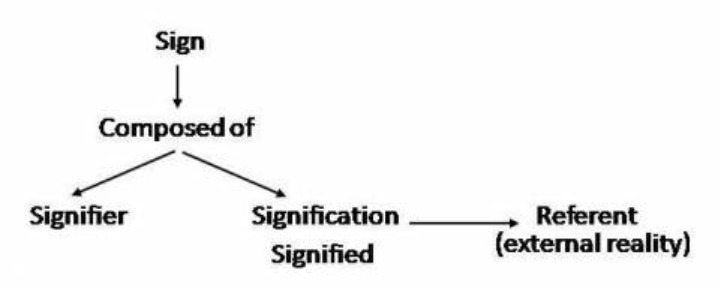 Modern Signs and Symbols
Modern Signs and Symbols
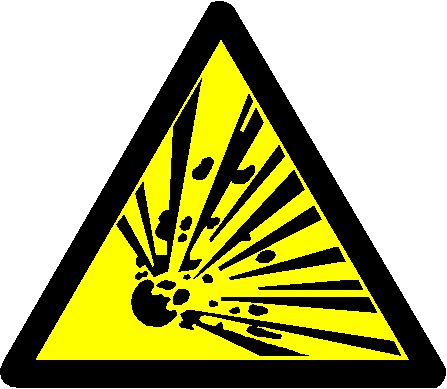 Modern Signs and Symbols
Modern Signs and Symbols
First MacDonald's TV Ad
History of Political Economy
FeudalismFeudal lordsSelf sustaining productionSurplus to feudal lords
MercantilismTradeFormation of towns and cities at junctures of trade routes
Classical EconomicsComparative advantageFree market (invisible hand)CompetitionIndustrialization
Marxism/SocialismExploitationAlienationCritique of bourgeoisie owning the means of productionLabour theory of value
Neoclassical EconomicsFocus on individualsMathematicsMarket equilibrium Supply constrained/emphasis on production
FordismAssembly linesWorkers get living wage
KeynesEffective demand/demand constrainedGovernment stimulus 
Neo-Liberal/Monetarism/Corporatism/GlobalizationFall of gold standard in early 1970sDominance of high financeAusterity measuresGlobal markets/trade agreements/world capitalism
Early Capitalism (1600 - 1800)
Little to no leisure time for working class
Feudal and monarchial systems being replaced by capitalism
Expropriation of peasants from agricultural communities to cities and towns
Rampant poverty
Mostly subsistence wages
Work mainly done by hand or with assistance from basic machines and animals

People mainly consumed what they needed to survive
Middle Capitalism(Late 1800 - 1950)
Development of more advanced machinery
Fordism & the introduction of more efficient assembly line practices
Workers are better paid
Work hours were reduced (more leisure time)
Introduction of psychology into advertising (1920s)

Workers are able to consume luxury items over and above what they need to survive
Later Capitalism(1950 - today)
Rapid advancement of science and technology
Built obsolescence
Global expansion of industrialized capitalism
Expansion of products and services
Consumption is a central part of the market
Advanced advertising techniques
Workers must be able to continuously consume in order for the capitalist market to function
History of Media
What is Capitalism?Holm (2017) Advertising, Capitalism and Ideology
Weber’s Six Characteristics of Modern Capitalism
Private ownership of property
Free trade in markets
Rational accounting practices
Predictable and consistent legal systems
Free (non-slave) labour
A formal system for partial ownership of business and property
Other mentions: Profit, trade, exchange. 
Milton Friedman – Capitalism is the organization of the bulk of economic activity through private enterprise operating in a free market. 
James Fulcher – Capitalism is essentially the investment of money in the expectation of making a profit. Capitalism requires the circulation of capital. It also is a system that produces profits.
What is Capitalism?
MarketsProfitPrivate ownership of the means of productionMoney based systemFinancial marketsPrivate propertyAlienationExploitationWage LabourExternalitiesExpendable work forceInequalityAdvertisingConsumerismFirmsInstitutionsImperialismColonialismExchangeFree (non-slave) labourCycles and crisis GrowthCompetitionThere are many other types of economic systems and economic practices….see next slides.
What is Political Economy?Holm (2017) Advertising, Capitalism and Ideology
Political economy:
The study of how economic relations inform and are informed by other aspects of society and culture.
Economics influences not just the buying and selling of goods but also the wider and seemingly unrelated aspects of our society. 
One central methodology in media studies, whereby scholars seek to understand the textual forms, social influence, and political role of the media through the study of the economics of the media. 
Political economy looks at society as a totality – not different units like economics, culture, religion, sports, science, etc.
How is this Relevant to Media?
Media can be produced by governments, companies, groups, and individuals.
In a capitalist system:
Media companies are capitalist firms in a global market
Media messages (adverting) facilitate consumerism
Media products are sold on the capitalist market 
Media produces and reflects the ideology of capitalism
What Are The Three Main Theoretical Perspectives on Ideology – Nesbitt-Larking
According to Nesbitt-Larking, what are the three main theoretical perspectives on ideology?
Three Main Theories – Nesbitt-Larking
Liberal Pluralism:
Unified totality, with common values & ideals that have come to sustain society
Everyone pursues private interest
A set of responsive institutions that enact demands from the plurality (liberal democracy)
Media are mirrors reflecting reality (they do not shape reality) 
Competition of ideas (everyone can express their viewpoint)
Elite Theory:
Small group of men control the means of production of communication
Culture is determined by the small group of men who control communications
Masses are passive consumers who are being manipulated 
Elite groups have potential for power (group consciousness), act together (coherence), and is unified with purpose(s) and intentions (conspiracy).
Manufacturing consent (propaganda model)
Critical Theory:
Marx, Gramsci, Raymond Williams
Media produces and reflects hegemonic ideology
Media is owned by wealthy elite but each have their own interests (profit)
Characteristics of ‘Media Shock’(Taras, 2015)
1 – Media changes rapidly and suddenly2 – Web-based media have permeated virtually every aspect of life3 – Individuals can alter top down flows of information4 – There is a greater concentration of media than ever before5 – Media is converging6 – Traditional media is loosing audience7 – Television continues to dominate public and cultural life but in radically new ways8 – Media facilitates global communication9 – Social media have created a new cultural, business and political dynamic10 – Government, political parties and corporations are gathering vast amounts of personal information
Discussion
According to Taras:
Media changes rapidly and suddenly. How has media forms changed over the course of your life?
Web-based media have permeated virtually every aspect of life. How has web-based media changed our relationship to work and leisure time?
Individuals can alter top down flows of information. Are you a media producer, blogger, vlogger, or internet troll? How have you noticed yourself or other individuals altering top down flows of information? 
Television continues to dominate public and cultural life but in radically new ways. Please describe your television habits. How much time do you spend watching TV? Do you stream shows or subscribe to cable? 
Social media have created a new cultural, business and political dynamic. Does the internet create a desire to become political or cause internet ‘slactivism’ and ‘peek-a-boo citizens’? 
Government, political parties and corporations are gathering vast amounts of personal information. Do you readily share personal information via the internet? Do you use apps and devices that track information? 
Media facilitates global communication. What has your experience been in accessing information from across the globe? Do you skype or chat with family members in other countries? Do you get news information from other countries via the internet? ]
Media is converging. Do you have a ‘smartphone’? Why or why not? If yes, what do you use it for?
Concerns Regarding ‘Media Shock’(Taras, 2015)
Negative effects on news industry
Mass audiences are becoming a thing of the past
Production of a drop-out culture, ‘peek-a-boo’ citizens

- Crisis in traditional media- Crisis in public broadcasting- Crisis in news and journalism- Crisis in citizen engagement
Google Technology
Google Data Center
Google Data Center 2
Google Self-Driving Car
Google Home
Google Projects
Questions?
Questions or concerns?